ご提案書
品名：6色クレヨン
品番：SC-0601
上代：￥70

色柄：単柄
包装：化粧箱入り
包装サイズ：92×52×10mm
材質：パラフィン
入数：576
生産国：中国

名入れスペース：15×40mm
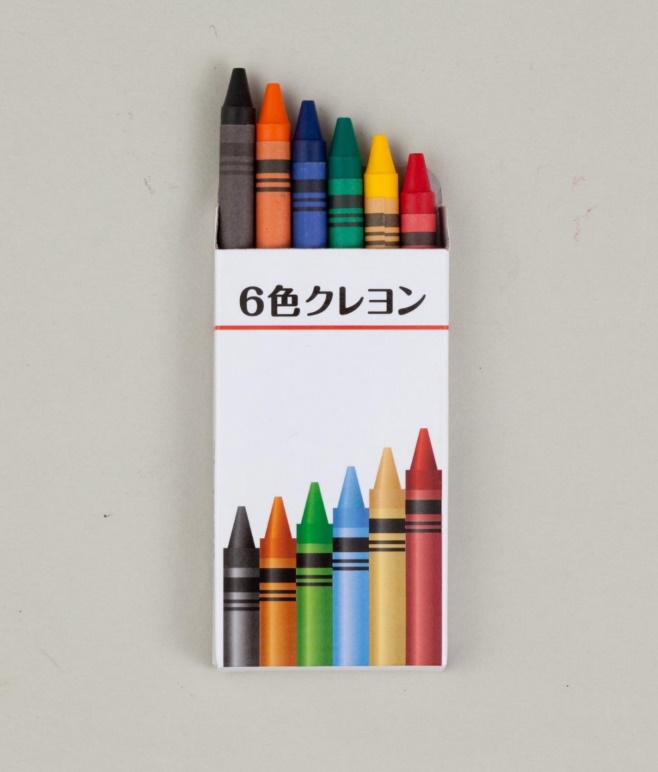 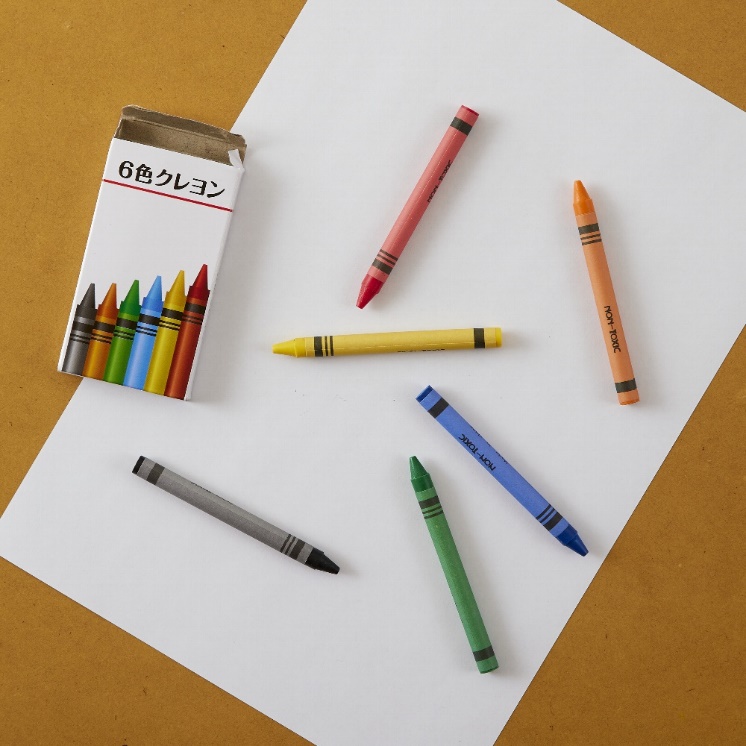 お子様向けノベリティの定番商品。
お手軽サイズの6色セット。

人体に有害な水銀・鉛・カドニウム・ヒ素は含有しておりません。
財団法人日本食品分析センター分析試験済。